Trends in electronic cigarette use in England
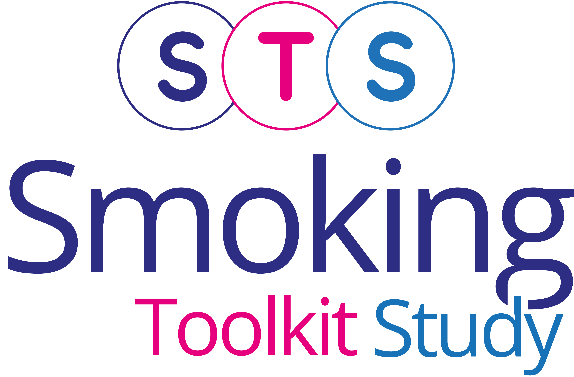 www.smokinginengland.info/latest-statistics
Vera Buss
Loren Kock
Robert West
Emma Beard
Dimitra Kale
Jamie Brown
University College London

Updated 9th April 2024
Background
Electronic cigarette use has become prevalent in many countries
In England, electronic cigarettes are currently regulated as consumer products
It is important to track use of electronic cigarettes and assess how far they appear to be promoting or detracting from reduction in prevalence of cigarette smoking
2
Aims
To track use of electronic cigarettes over time and assess how far any increase is accompanied by changes in:
use of other aids to cessation or smoking reduction
key performance indicators for tobacco control
smoking prevalence
smoking cessation rates
attempts to stop smoking
success of attempts to stop smoking
To assess prevalence of use of electronic cigarettes in people who have never smoked regularly or stopped for more than a year
To estimate changes in the total tobacco and nicotine market
3
Methods
Monthly household surveys
Each month involves a new representative sample (16 and over) of ~1800 respondents; smokers ~450
Due to the pandemic, from April 2020 surveys conducted by telephone (rather than face-to-face) and among adults aged 18 and over.
From January 2022 data collection resumed among those aged 16 and over.
Between November 2020 and February 2022, ~0.8% of cases in England were incorrectly weighted 0. This has now been updated and some point estimates over this period have changed slightly (typically 1 d.p.) compared with earlier versions.
Since May 2022, daily e-cigarette use is calculated on basis of one month per quarter due to changes in the data collection frequency.
Data collected on e-cigarettes since second quarter 2011
Fidler, et al., 2011. 'The smoking toolkit study': a national study of smoking and smoking cessation in England. BMC Public Health 11:479
For more info see www.smokinginengland.info
4
Prevalence of e-cigarette and heated tobacco product use
N=209500 adults in England from Nov 13 (E-cig); N= 114788 adults in England from Aug 18 (Juul);  N=147329 adults in England from Jan 17 (HTP: heated tobacco product)
5
Nicotine use by never smokers and long-term ex-smokers
N=166015 never and long-term ex-smokers from Nov 13
6
Nicotine use by long-term ex-smokers (> and <=5 years)
N=31643 ex-smokers >5 years from Nov 13; N=8298 ex-smokers <=5 years from Nov 13
7
Prevalence of novel nicotine delivery use: smokers and recent ex-smokers
N=53130 adults who smoke or who stopped in the past year (N=25767 asked about HTP; N=19806 asked about Juul)
8
Prevalence of electronic cigarette use by age
N=209500 adults (16 and over till Feb 20; 18 and over from April 20; 16 and over from Jan 22)
9
Proportion of e-cigarette and NRT users who are smokers
N=13389 e-cigarette users; N=5334 NRT users
10
Proportion of daily e-cigarette and NRT users who are smokers
N=6305 e-cigarette daily users and N=1935 NRT daily users
11
Summary I
Use of e-cigarettes in adults has increased since 2020, especially among young adults
Use of Juul and heated tobacco products is rare
E-cigarette use by never smokers increased since 2021 but remains relatively rare (~3%) while use among long-term ex-smokers has continued to grow since 2013
E-cigarette use in smokers and recent ex-smokers plateaued between 2013 and 2020 but has grown since
Around half of e-cigarette users and the majority of NRT users are ‘dual users’ (also smoke)
The proportion of daily e-cigarette and NRT users who are ‘dual users’ is lower
12
Electronic cigarette use (2023)
N=781 e-cigarette users
13
Daily electronic cigarette use (2013-2023)
N= 10159 e-cigarette users
14
Characteristics of the e-cigarette (2023)
N=665 e-cigarette users (for nicotine containing N=400), surveyed in 2023
15
Characteristics (2016-2023)
N=10159 e-cigarette users
16
E-liquid strength (2023)
N=826 nicotine containing e-cigarette users, surveyed in 2023
17
E-liquid strength 20mg (2%) nicotine or more (2016-2023)
N= 6309 nicotine containing e-cigarette users
18
Source of purchase (2023)
N=926 e-cigarette users, surveyed in 2023
19
Source of purchase (2016-2023)
N=7294 nicotine containing e-cigarette users
“Specialist vape shop” includes specialist vape shops only.“Non-specialist shop” includes Newsagent/off license/corner shop, petrol garage shop & supermarket. 
“Online” includes online e-cigarette retailers and other online retailers. 
“Other” includes buying cheap from friends, other and don’t know
20
Electronic cigarette and NRT use across the age range (2023)
N=20319 adults surveyed in 2023
21
E-cigarette and NRT use in age 16-24 (2013-2023)
N= 7029 adults aged 16-24*
*Age 18-24 between April 2020 – December 2021.
22
Electronic cigarette and NRT use in men and women (2023)
N=20319 adults surveyed in 2023
23
Electronic cigarette and NRT use in men and women (2013-2023)
N=223233 adults
24
Electronic cigarette and NRT use across the social gradient (2023)
N=20319 adults surveyed in 2023
25
Electronic cigarette use across the social gradient (2013-2023)
N=223233 adults
26
Electronic cigarette and NRT use by ethnicity (2023)
N=3547 adults surveyed in 2023
27
Electronic cigarette use by ethnicity (2013-2023)
N=208224 adults
28
Summary II
Frequency of use is greatest in ex-smokers
Majority use devices containing nicotine. Later generation devices were more popular than disposables to 2021; in 2022 disposables rapidly became most popular
Never smokers are most likely to use disposables and e-liquids with 20mg or more of nicotine. A minority of users did not know the strength
Use of 20mg or more has increased, especially since 2021
Purchase from specialist vape shops has declined since 2016 as non-specialist purchases have risen. Newsagents are most popular among never smokers
E-cigarette use is most popular with younger people
E-cigarette use is most popular among less advantaged social grades, and they have seen the largest increase since 2021
29
Use of nicotine products while smoking
N=45012 smokers
30
Use of nicotine products in recent ex-smokers
N=3994 adults who stopped in the past year
31
Aids used in most recent quit attempt
N=20487 adults who smoke and tried to stop or who stopped in the past year; method is coded as any (not exclusive) use; N=9121 adults asked on HTP, N=6446 on Juul, and N=3338 on pouches
32
Current e-cigarette use after quitting (2011-2023)
N=2188 adults who stopped in the past year and did not report using an e-cigarette to help during the quit attempt
33
Summary III
E-cigarette use among smokers plateaued between 2013 and 2020 but has grown recently
E-cigarette use among recent ex-smokers has declined from a peak in 2016 but has grown recently
E-cigarette use for quitting declined from a peak in 2016 through to 2020 but has grown recently
Growth in e-cigarette use has been accompanied by a reduction in use of licensed nicotine products and prescription medication but the trajectories appear to be different
The proportion of recent ex-smokers who started using an e-cigarette after quitting declined from a peak in 2015 but has grown recently
34
Prevalence of nicotine/cigarette use
N=209500 adults
35
Prevalence of nicotine/cigarette use among 16-24-year-olds
N=28643 16-24-year-olds (16 and over till Feb 20; 18 and over from April 20 to Dec 22; 16 and over from Jan 22)
36
Cigarette smoking prevalence
Base: Adults (16 and over till Feb 20; 18 and over from April 20; 16 and over from Jan 22)
Graph shows prevalence estimate and upper and lower 95% confidence intervals
37
Stopped smoking in past 12 months
Base: Adults who smoked in the past year
Graph shows prevalence estimate and upper and lower 95% confidence intervals
38
[Speaker Notes: d]
Tried to stop smoking in past year
Base: Adults who smoked in the past year
Graph shows prevalence estimate and upper and lower 95% confidence intervals
39
Success rate for stopping in those who tried
Base: Smokers (adults) who tried to stop in the past year
Graph shows prevalence estimate and upper and lower 95% confidence intervals
40
Harm perceptions of e-cigarettes compared with cigarettes
N=24486 current smokers who do not currently use e-cigarettes
41
Summary IV
There has been a long-term decline in the prevalence of cigarette smoking but it may have stalled since 2020, except in young adults
The smoking cessation rate, and the success rate in those who have tried to stop smoking, increased after 2011 before plateauing until a further increase in 2020
The rate at which smokers have tried to stop in the past year decreased from 2015 before increasing in 2020
The largest proportions of current smokers believe e-cigarettes are equally or more harmful than cigarettes
The proportion who believe they are less harmful has declined from ~40% in 2014 to ~10% in 2024
The proportion who are unsure about the relative harm increased in 2020
42
Conclusions
E-cigarette use remained relatively stable between 2013 and 2020 but has increased since 2020, especially among young adults
E-cigarette use by never smokers increased since 2021 but remains relatively rare (~3%); use among long-term ex-smokers has continued to grow since 2013
Growth in e-cigarette use has been accompanied by a reduction in use of licensed nicotine products and prescription medication but the trajectories appear to be different 
There has been a long-term decline in the prevalence of cigarette smoking since 2007 but it may have stalled recently, except in young adults
The trajectories for smoking prevalence and quit attempts differ from that of prevalence of use of e-cigarettes
Success rates in stopping smoking increased after 2011 and again in 2020
43